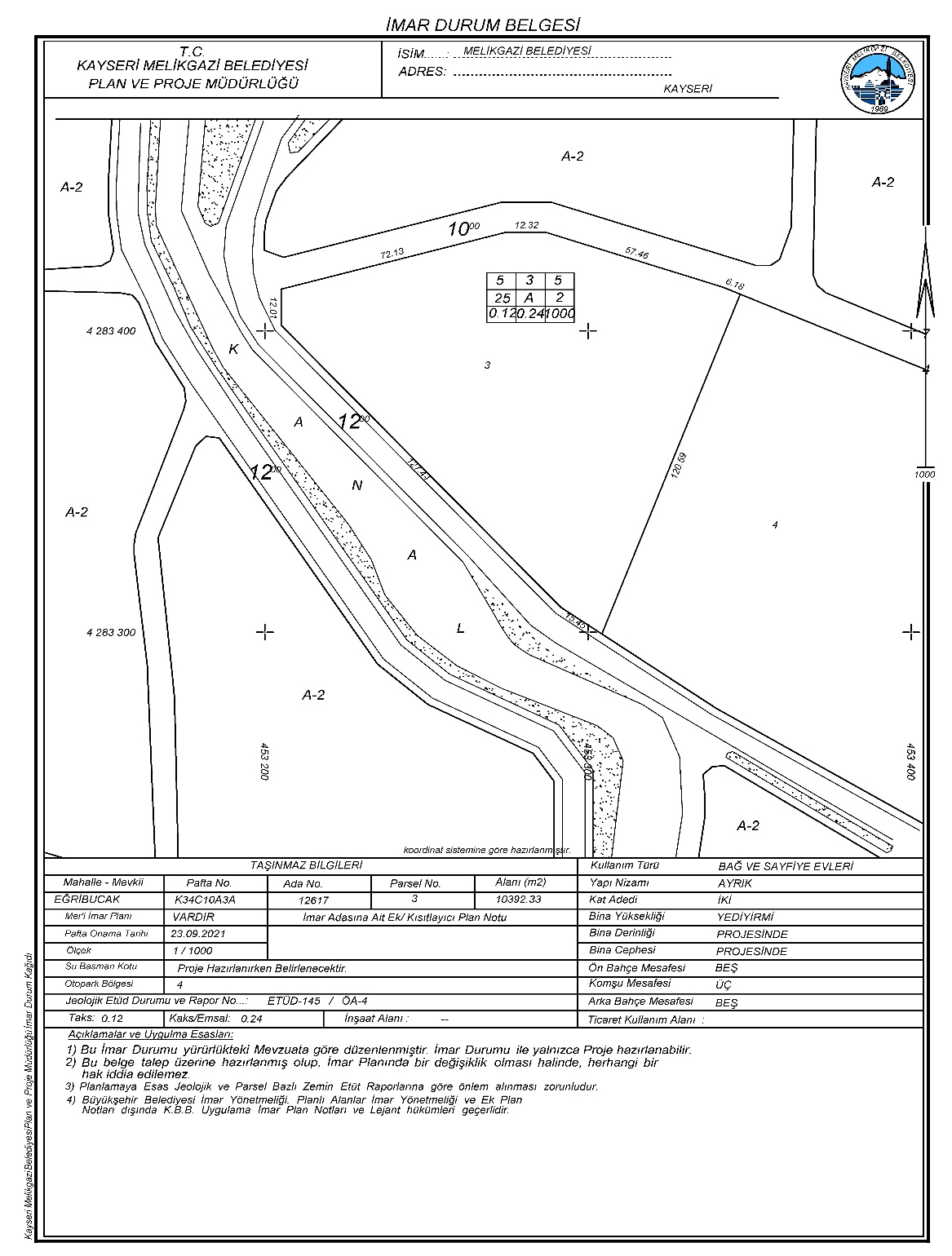 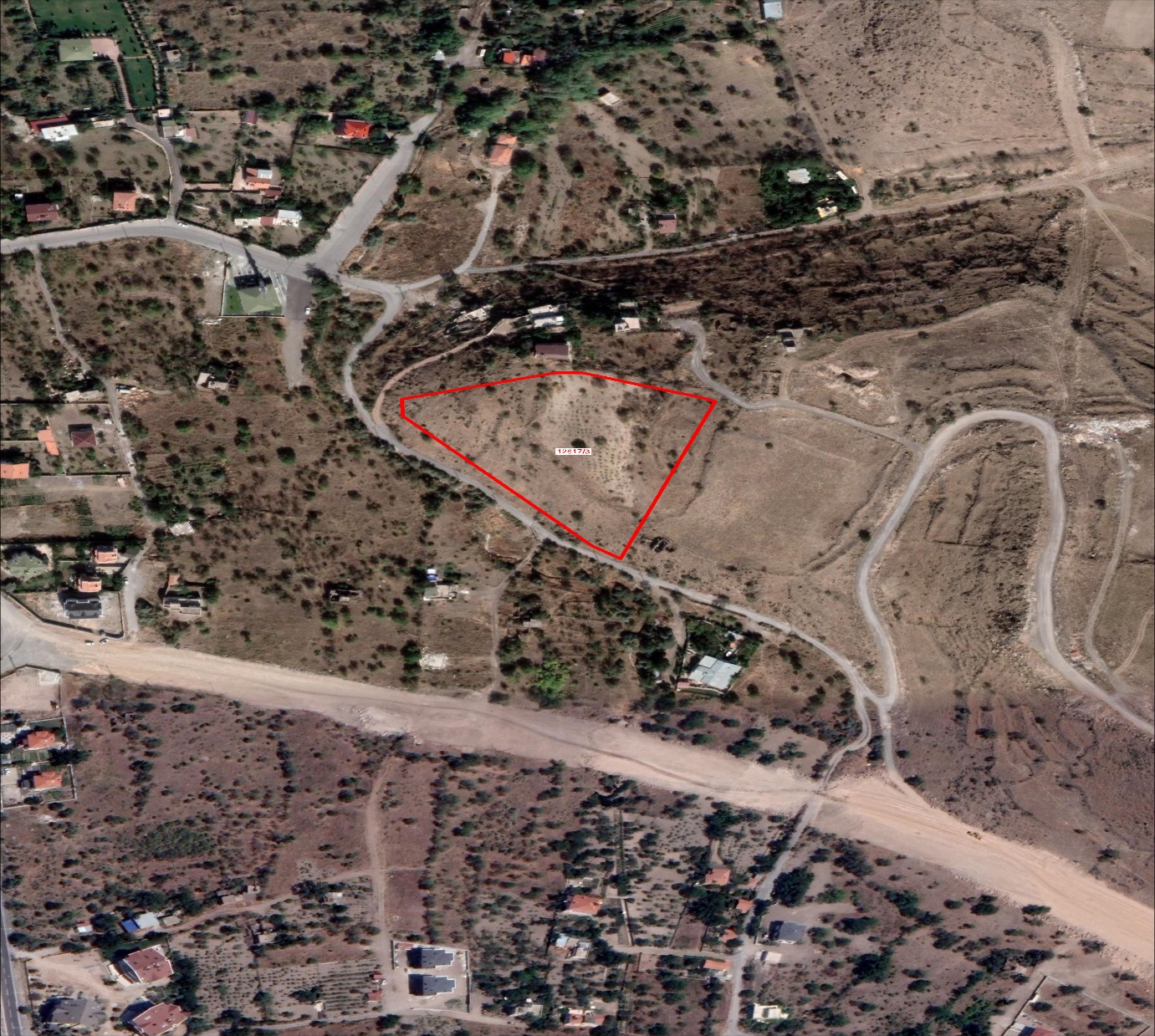 12617 ADA 3 PARSEL